Logo Organização
PREVENÇÃO DA EXPLORAÇÃO, ABUSO E ASSÉDIO SEXUAL (PEAAS)
1
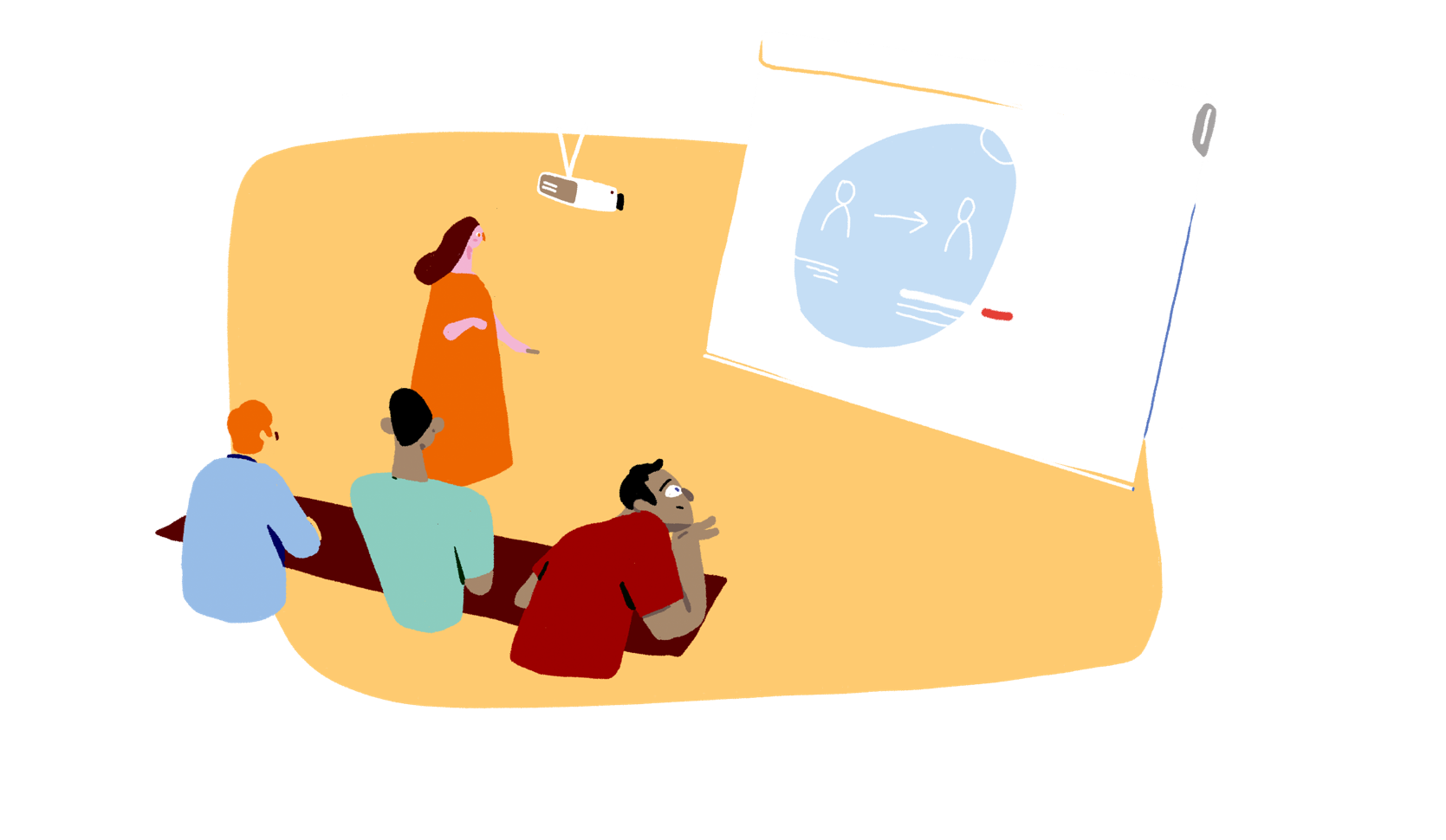 BOAS-VINDAS!
Breves Palavras do/a [Nome Responsável]
2
[Speaker Notes: INSTRUÇÕES PARA O FACILITADOR
Duração: 15 min

Antes da chegada dos participantes, coloque na mesa de cada participante:
Uma cópia impressa desta Apresentação
Uma cópia impressa da lista de contactos para referência dento e fora da(s) sua(s) organização(ões), que podem utilizar quando procurarem apoio pessoal no âmbito de apoio às vítimas de violência sexual
Uma caneta

2. Após cumprimentar os participantes, apresente-se.
Apresente o seu nome, em que organização trabalha e a sua função.
Resuma de forma sintética a sua experiência de trabalho na área do desenvolvimento e/ou ajuda humanitária

3. Apresente a pessoa quem fará oficialmente a abertura da formação e dê a palavra a esta pessoa

4. Peça aos participantes para se levantarem rapidamente.
Peça para apresentar o nome, em que organização trabalham e a função.
Peça para descreverem um impacto importante na sua vida por trabalharem para a organização. Podendo dizer: “se podem descrever um momento em que pensaram, realmente o meu trabalho tem valor. Qual seria?”]
HORÁRIO: 09:00 – 16:00
ATIVIDADES
—
• Exercícios práticos
• Discussão em Grupos
• Vídeos
• Jogo
AGENDA
—
BOAS VINDAS
OBJETIVOS DA FORMAÇÃO
CONCORDAS?
FILME AFRIDA: RELAÇÃO PODER
PAUSA
(Cont.) RELAÇÃO DE PODER
DEFINIÇÃO INFRAÇÕES DE NATUREZA SEXUAL
CONSENTIMENTO
PAUSA ALMOÇO
CADA ATIVIDADE EM SEU LUGAR
“E SE FOSSE VOCÊ?”
DENUNCIANDO EAAS
AVALIAÇÃO
ENCERRAMENTO
01
02
03
04

04
05

06

07
08
09
10
11
[Speaker Notes: INSTRUÇÕES PARA O FACILITADOR
Duração: 5 min

Apresente a agenda do dia
Salientar as pausas para o almoço e merenda/descanso
Informar que no total são 5h e 30 minutos de formação (e uma hora de almoço e duas pausas de 15 minutos)

Informe sobre as principais metodologias a serem usadas
Formação usa métodos diversos de atividades, individuais, em grupo, filmes, exercícios e discussões
Notando especial o uso de filmes breves, estes que podem ser sempre utilizados para outras atividades da organização]
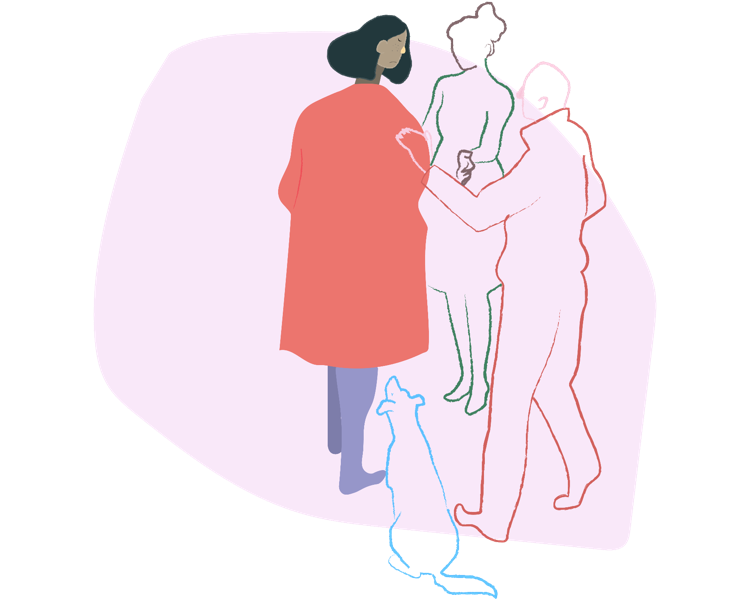 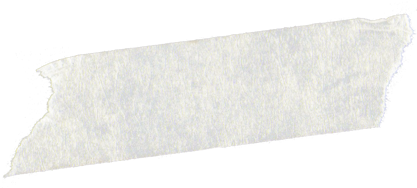 ATENÇÃO:
A intenção desta formação é fortalecer a capacidade dos funcionários para identificar, prevenir e responder a estes tipos de violência
O assunto da formação relaciona-se à violência baseada no gênero, especialmente violência sexual, e pode reativar traumas ou desencadear angústias
Não estás só! 
Se assim sentir, pode procurar apoio de outros e de serviços especializados.
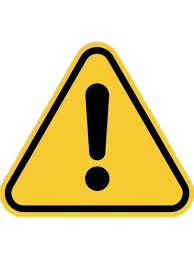 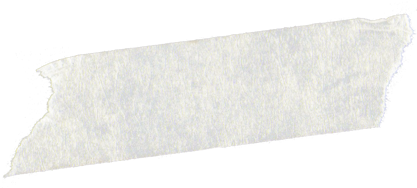 4
[Speaker Notes: INSTRUÇÕES PARA O FACILITADOR
Duração: 5 min

Orientações: “Os temas, histórias e vocabulário utilizados na presente formação podem ser difíceis de se ouvir. Para alguns de vocês, esta formação pode provocar desgaste emocional. Se durante esta formação passar por momentos difíceis, entenda que tal reação é normal e esperada. Estamos aqui para prestar qualquer apoio. Também pode, a qualquer momento, contactar com os canais de apoio adequados da sua organização.”


Chame a atenção aos participantes sobre os assuntos difíceis que serão explorados durante o dia
Informe, de forma clara, que partes desta formação podem desencadear memórias ou emoções difíceis.
Demonstrar um sentimento de solidariedade e de empatia, expressando-se a todos que: (i) é esperado estas questões serem um gatilho para traumas ocorridos; (ii) qualquer pessoa que tenha vivenciado ou testemunhado violência sexual não está só, tendo como apoio o Formador e os participantes, assim como serviços de apoio a seu alcance.
Reconheça que isso é necessário para se ir às origens (ou a raíz) da situação de má conduta sexual.
Se houver actividades, de vídeo ou de debate, particularmente difícil, podem sair da sala por um momento.
Caso sintam necessidade, também podem abordar os canais de apoio da sua organização (ou, se não existirem, podem contactar os seus Recursos Humanos).
Informe que a lista de contatos para referência dentro e fora da organização está na sua mesa, que podem utilizar para procurar apoio adicional, caso necessitem.

2. Explique aos participantes que, durante a formação, ouvirão exemplos de eventos negativos que envolvem trabalhadores da ajuda humanitária. Embora todos se baseiem em eventos que realmente aconteceram, estamos cientes que não representam as pessoas que prestam serviços de ajuda humanitária.

3. Explique aos participantes que a informação partilhada durante esta formação permanece na sala. Ou seja, informação pessoal ou histórias partilhadas aqui não devem ser repetidas lá fora.

4. Lembre aos participantes que não somos todos “maus”, mas fingir que não existe má conduta sexual é um mau serviço para nós, para os nossos parceiros e, principalmente, para os nossos beneficiários.]
ENFRENTAR OS FACTOS
RELACIONADOS COM A MÁ CONDUTA SEXUAL EM ANGOLA E NAS NAÇÕES UNIDAS
NAÇÕES UNIDAS
ANGOLA
53
30
408
70
15 000
# de alegações de EAS
denunciadas nas
Nações Unidas em 2020*****
% das mulheres vítimas de violência sexual por perpetradores em relações de afeto**
% de mulheres que foram, em algum momento, vítimas de violência física ou sexual em Angola*
# de queixas de abuso sexual contra menores entre Janeiro e Dezembro de 2020 em Angola***
% de mulheres vítimas de violência não recorrem a ninguém ou a nenhuma instância para resolver conflitos****
* Fonte:  https://www.unicef.org/angola/proteccao-da-crianca-0
** Para 7 em cada 10 mulheres, a violência sexual foi praticada pelo parceiro actual (52%) ou parceiro anterior (17%), seguido do amigo ou conhecido (10%) e namorado actual ou anterior (8%). Fonte: https://dhsprogram.com/pubs/pdf/fr327/fr327.pdf 
*** Fonte: https://novojornal.co.ao/sociedade/interior/inac-recebe-mais-de-3000-denuncias-de-violencia-sexual-101449.html 
**** Fonte: https://issuu.com/mosaikoangola/docs/relatorio_digital_final 
***** Fonte: https://www.un.org/preventing-sexual-exploitation-and-abuse/sites/www.un.org.preventing-sexual-exploitation-and-abuse/files/a_75_754_suppl_info_to_sgs_report_on_psea.pdf
[Speaker Notes: INSTRUÇÕES PARA O FACILITADOR
Duração: 5 min

Introduzir um jogo rápido de advinha – pedindo para os participantes adivinharem os números
Há no diapositivo números de estatísticas que relatam à violência baseada no gênero, violência sexual e contra crianças e ainda espeficicamente sobre a exploração e abuso sexual
Participantes tentam advinhar depois do Facilitador ler cada indicador

30% de mulheres que foram, em algum momento, vítimas de violência física ou sexual em Angola (quer dizer 1 em cada 3)
70% das vítimas de violência sexual foram ações por aqueles com quem possuem relações de afeto (a violência se encontra até mesmo com base nas ações daqueles que deveriam nos amar e nos proteger)
Quase 15 000 queixas de violência contra a criança através da linha SOS criança em 1 ano(somente nas linhas SOS – não inclui denúncias diretamente na polícia ou outra entidade)
53% das mulheres vítimas não denunciam ou procuram apoio (quer dizer, ficam caladas)
Mais de 400 denúncias nas ONU em 2020 (denúncias registadas depois de mais de 5 anos de trabalho intenso na área da PEAS)

2. Depois o Formador pode perguntar: “O que vocês pensam destes números? Chocou-os?”
Deixe 1 ou 2 participantes responder

3. Concluir esta breve análise
Afirmar que o problema de violência baseada no gênero e exploração, abuso e assédio sexual são problemas de toda a sociedade]
OBJECTIVOS DA FORMAÇÃO
1
01
Reforçar o conhecimento sobre os conceitos relevantes das más condutas ou infrações de natureza sexual (quais comportamentos aceitáveis e não aceitáveis)

Promover uma discussão sobre práticas quotidianas que representam estereótipos que contribuem a reforçar o desequilíbrio de poder entre diferentes atores comunitários e assim desconstruir estes estereótipos

Contribuir para a consciencialização dos funcionários sobre a problemática das infrações de natureza sexual e assim fomentar para a identificação regular de riscos relevantes
02
2
02
SESSÃO
3
03
6
[Speaker Notes: INSTRUÇÕES PARA O FACILITADOR
Duração: 5 min

Apresentar os 3 objectivos-chave da formação
(1) Aumentar o conhecimento: reforçar o conhecimento sobre os conceitos relevantes das más condutas ou infrações de natureza sexual, definindo quais são os comportamentos aceitáveis e não aceitáveis de funcionários da organização; 
(2) Desconstruir estereótipos: através da promoção de uma discussão sobre práticas quotidianas que representam estereótipos que contribuem a reforçar o desequilíbrio de poder entre diferentes atores comunitários e servir de oportunidade para desconstruir estes estereótipos; e 
(3) Consciencializar a nossa responsabilidade coletiva: para uma identificação proactiva de situações de EAS: fomentar uma responsabilidade coletiva]
PORQUÊ ESTAMOS AQUI HOJE?
Sabemos que podemos mais e melhor!
Um caminho de discussões, reflexões e desconstruções 
Queremos compreender como podemos contribuir para eliminar infrações de natureza sexual
Ambiente seguro para realizar discussões abertas!
Não são críticas à organização
Também não se está a dizer “todos homens Angolanos são maus!”
7
[Speaker Notes: INSTRUÇÕES PARA O FACILITADOR
Duração: 5 min

Fomentar um sentimento de compromisso individual através da leitura breve das frases
Utilizando um processo de autorreflexão, o formador tenta criar um sentimento de empatia entre os participantes, relembrando por que todos estão juntos na formação: 
sempre há espaço para melhorar
necessidade em discutir questões desta natureza para desconstruir perceções e estereótipos de gênero
a possibilidade de cada pessoa, como indivíduo, em contribuir para prevenir e combater infrações de natureza sexual
 
2. Relembrar que ninguém aqui está tecendo críticas a um dos gêneros – isto é o masculino 
Lembrar aos participantes que não se está dizendo que “os homens são todos “maus””, mas fingir que não existe má conduta sexual é um mau serviço para a organização, para os parceiros e, principalmente, para os beneficiários
Deve-se ainda reconhecer que na maior parte das infrações de natureza sexual as vítimas são as mulheres.]
“CONCORDAS?”
Facilitador irá ler declarações
Participantes irão decidir a sua posição individual com base na localização dos posters na sala:
CONCORDO MUITO MESMO – CONCORDO UM POUCO – DISCORDO UM POUCO – DISCORDO TOTALMENTE
Cada participante caminha até o local que reflete a sua própria opinião
Alguns participantes partilham com o grupo a sua posição e as razões para sua escolha

Ambiente seguro para realizar discussões abertas!
03
SESSÃO
8
[Speaker Notes: INSTRUÇÕES PARA O FACILITADOR
Duração: 45 min

Explicação das regras do exercício
O Facilitador irá ler declarações e os participantes devem se posicionar na sala de acordo com a sua opinião própria
Após a leitura de cada declaração e o posicionamento de alguns dos participantes, fomentar o debate e encorajar pessoas a explicarem a sua opinião
Os participantes podem decidir mudar de posição, depois de terem escutado a opinião e partilha de outros participantes e ponderado a sua posição
Solicitar que todos venham novamente ao meio da sala, e ler nova declaração solicitando posicionamento 
Repetindo o procedimento
Conduzir os trabalhos de forma que os participantes entendam que não há resposta certa ou errada, criando um ambiente seguro e uma discussão aberta

Dar início ao exercício, lendo a primeira declaração
Reiterar que é opinião “pessoal/ individual, e não do grupo, assim peça aos participantes que reflitam bem
Ler a declaração. Pode ser necessário ler duas vezes
Dar tempo para que os participantes se movimentem para ir ao local indicado com a sua opinião
O Facilitador pode pedir 2 no máximo 3 opiniões a participantes
Com a leitura das declarações e com o passar do exercício vai-se ficando mais rápido

Gestão do exercício
Não precisa preocupar caso alguns participantes demonstrem opiniões e conceitos que podem refletir posições estereotipadas, tal são até bons pois vão permitir ao Facilitador entender aqueles que devem ser desconstruídos durante a formação
Os debates podem acabar ficando acalorados e o formador deve estar preparado para coordenar, organizar e direcionar os debates para que sejam construtivos.
Algumas das declarações possuem uma certa perspetiva que pode ser moldada ou desenvolvida para um ou outro lado (como criando interpretações ou posições relativas com base em esclarecimentos
A ideia é por vezes assegurar que um participante escute a posição de outro participante e que tendo conhecimento de uma posição de outro, esta proceda a uma reflexão das questões
É importante dar oportunidade para todos falarem em uma ou outra declaração, solicitando para partilhar a sua posição participantes em posições diversas
Se na explicação, um participante explica como realmente representando uma outra posição, o Facilitador pode perguntar “Mas, então não seria “concorda muito mesmo”?”, e caso se clarifique a posição do participante como diversa, então o Formador pode convidar o participante a mudar de local/posição
O Formador pode rapidamente identificar entre os participantes aqueles que tenham uma visão com base numa perspetiva de igualdade de gênero mais consciente, e quando necessário fazer uso destes participantes para “balançar” visões mais estereotipadas do assunto

DECLARAÇÕES
A pen drive é minha, assim eu posso guardar nela aquilo que eu queira
Quando uma mulher está de fato de banho na praia, tal representa uma licença para que todos a olhem e tirem fotos
Se um homem e uma mulher viajam de carro para as Províncias, o homem deve dirigir o carro
Quem cala consente. Se um homem diz algo e a mulher fica em silêncio, é por que concorda 
Quando uma pessoa de mais idade trabalha com uma pessoa mais jovem, a mais jovem deve o respeito em seguir a instrução do colega mais velho
Se um homem vê uma mulher bonita, ele deve expressar-se pela beleza dela. Essa é a natureza do homem!
Se uma pessoa vê na rua um automóvel fantástico e o acha o máximo, esta pessoa deve parar o automóvel e expressar a sua adoração ao automóvel ao condutor do automóvel
É meu direito guardar e assistir aquilo que eu ache pertinente no meu computador do trabalho
Se duas pessoas têm um problema, melhor não se meter, pois tal é problema somente deles
Uma mulher que namora com diversos homens não é boa mulher
Se eu vejo uma carteira com dinheiro na rua, eu pego-a. Hoje é meu dia de sorte!
Se uma pessoa deixa um telefone na mesa para ir à casa de banho, eu não o pego
Se eu faço uma piada, todos devem compreender que foi uma brincadeira
“Come a carne, fica-se com o osso”. Se eu faço alguma coisa para alguém, esta pessoa depois fica a dever algo para mim.
Ao falar do meu problema para outros, só acabo por envergonhar-me. Melhor ficar calado!]
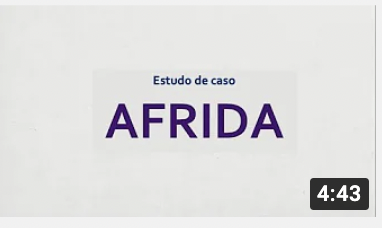 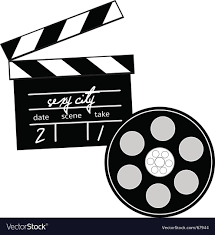 https://www.youtube.com/watch?v=luRzw3MjL5Q
9
FILME AFRIDA - IASC Package © 2020
[Speaker Notes: INSTRUÇÕES PARA O FACILITADOR
Duração: 15 min

Visualização do filme AFRIDA
Informar que irão ver um filme de 5 minutos desenvolvido pelo IASC (Inter Agency Standing Committee) da ONU
O filme tem legenda em português
Há também a história toda da Afrida em formato impresso, e pode ser distribuída (uma por grupo, por exemplo)
O filme pode ser visualizado duas vezes, caso seja da vontade dos participante

Guiar os participantes para entender o filme
Pergunta a participantes para brevemente explicar o fime
Pode ainda perguntar:
Quem é Abel? O que ele faz?
Quem é Afrida? Qual é a sua realidade? Quantos anos ela tem?
Quem é Faustin? 
Ao explicar o filme e suas questões, evidenciar a relação de poder existente entre os personagens Abel e Afrida e chamar a atenção para a reação do superior hierárquico de Abel (Faustin), bem como para a idade de Afrida (Diapositivos 11 e 12).]
PAUSA PARA CHÁ E CAFÉ
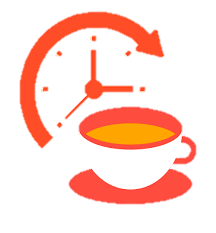 15 MINUTOS
10
DESMISTIFICANDO AS RELAÇÕES DE PODER
Adaptado do IASC Package © 2020
Questão 1 
Quem tem poder no cenário?
Por que? Como?
04
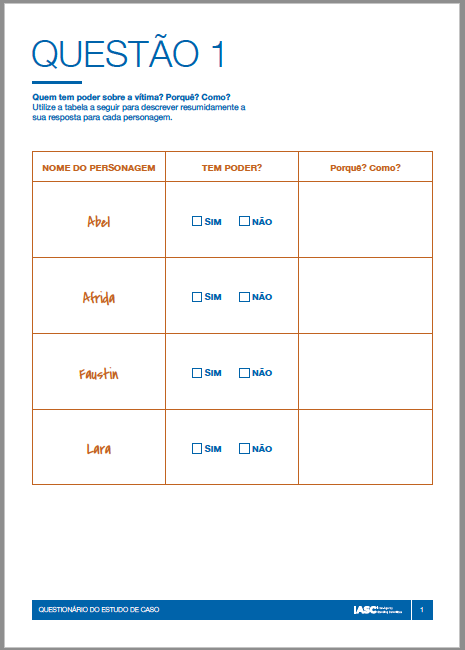 Em grupos completar a Questão 1 do pacote de formação, discutindo os personagens no filme e as suas realidades
SESSÃO
[Speaker Notes: INSTRUÇÕES PARA O FACILITADOR
Duração: 15 min

Explicar o exercício
A ser realizado em grupos de até 5 participantes (assegurar diversidade nos grupos, de gênero e de posição na organização)
Distribuir a Questão 1 (2 cópias por grupo) e explicar o exercício
Participantes devem completar, em grupo, a questão sobre relações de poder
identificar os personagens e quais as posições de poder que ocupam de acordo com o seu caracter no filme
Informar que os grupos possuem 10 minutos de tempo para resolução do exercício em grupo

(a resposta do exercício se encontra no próximo diapositivo)]
DESMISTIFICANDO AS RELAÇÕES DE PODER
Adaptado do IASC Package © 2020
ANÁLISE DO ESTUDO DE CASO
04
Questão 1: Quem é a vítima?
Questão 2: Quem tem poder sobre a vítima? Por quê? Como?
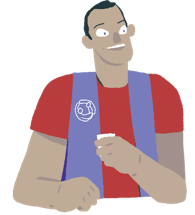 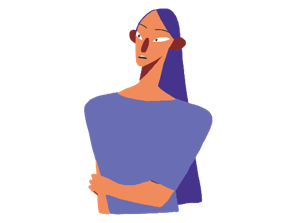 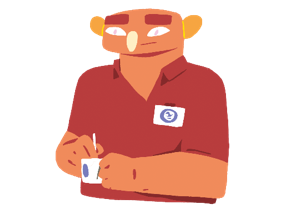 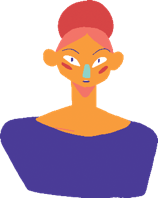 SESSÃO
FAUSTIN
ABEL
AFRIDA
LARA
PODER
—
Posição de poder
Estatuto de trabalhador da ajuda humanitária
Tem poder para dizer não
PODER
—
Posição de poder
Estatuto de trabalhador da ajuda humanitária
Tem poder para denunciar a má conduta
PODER
—
Tem influência sobre os colegas
PODER LIMITADO
—
É vítima
[Speaker Notes: INSTRUÇÕES PARA O FACILITADOR
Duração: 15 min

Pergunta preliminar: Quem é a vítima?
Antes de responder ao exercício, pergunte: “Quem é a vítima”?
Escolha alguns participantes que queiram contribuir para a discussão, tentando perguntar “por quê” considera Afrida/Abel a vítima?
Para ficar mais interessante e se houver opiniões diversas, pode até num Flipchart fazer uma contagem de pontos! Estima-se que alguns dirão que é o Abel e outros a Afrida e outros até mesmo dizer que todo mundo é culpado.
Caso haja posições diversas – alguns dizendo que é o Abel, outros a Afrida e outros até nenhum, sendo os dois culpados – dizer que depois do exercício vamos clarificar e ver se chegaremos a um consenso sobre quem é a vítima.

Responder conjuntamente a folha de exercício:
Pergunte por cada um dos personagens a posição de poder de cada um
Os participantes devem refletir sobre cada um dos personagens, determinando se a pessoa tem poder e por que/qual
Clicar no diapositivo para revelar os resultados para cada um dos personagens. Assegurar que todos concordam com o que está ali. Caso negativo, tente discutir e retirar as dúvidas

Consensos de quem é a vítima
Voltar à pergunta: quem é a vítima?
Assegurar o consenso de que a vítima é a Afrida (ver abaixo dicas para esta discussão).

Dicas Discussão: Quem é a Vítima?

Espera-se que a discussão sobre quem é a vítima será uma bastante complexa considerando a realidade sociocultural de Angola e é importante que o Formador use as dicas e sugestões aqui.

Afrida é a vítima, uma vez que Abel está em uma posição de poder em relação a ela, que ainda tem 17 anos (menor de idade) e é sabidamente beneficiária de ajuda humanitária, ou seja, está em uma situação de vulnerabilidade econômica. 

Afrida não coagiu Abel a nada, tendo feito uma proposta a este sempre poderia ter dito “não”. Abel tinha o poder de escolha.

Sim, a Afrida “ofereceu-se”, e até poderia ter usado “roupas atraentes” ou “insistido”. A realidade foi que o Abel demonstrou “a carne é fraca”. Mas que a fraqueza do Abel não deveria , numa conduta respeitosa pelos padrões da ONU, ter sido o factor determinante, pois o Abel possui uma posição de poder, por ser funcionário de uma ONG (ter uma remuneração, trabalhar em uma posição profissional) e ainda prover apoio humanitário à comunidade à qual a Afrida pertence.

Informar e explicar as diferentes posições de poder na sociedade e em relações específicas, a desigualdade de fato entre pessoas e as vulnerabilidades e responsabilidades decorrentes. Por exemplo, uma pessoa beneficiária de ajuda humanitária é uma pessoa em vulnerabilidade (no mínimo) económica, enquanto um funcionário de uma ONG é uma pessoa em posição de poder, da qual a beneficiária depende. Dessa forma, existem deveres especiais de proteção por parte do funcionário da ONG com relação à beneficiária vulnerável e dependente.
 
Algumas posições dos participantes com base em mitos sobre a EAAS, que podem ser levantadas durante a discussão. Na verdade, recomenda-se assegurar que o Formador explique as questões abaixo, pois normalmente refletem mitos enraizados no quotidiano.
Os dois são culpados pois não era corrupção? Estima-se que alguns participantes irão pensar que a relação foi uma de corrupção – ativa e passiva – e por tal os dois são “culpados”. Explicar ainda que a relação entre a Afrida e o Abel não é uma relação de “corrupção”, pois a Afrida está numa situação em que não possui muitas opções visto a sua realidade económica. A corrupção tem por base a oferta/aceitação de dinheiro ou favores em troca da realização de uma ação ilícita (não seguir os trâmites processuais, etc), na situação da Afrida estamos falando de um relacionamento íntimo ou pessoal.

Mas a Afrida saiu ganhando ...: Estima-se que alguns participantes vão considerar que a Afrida não é vítima “pois ela também teve uma vantagem”. É importante notar que o recebimento de uma vantagem não resulta que “neutralizou” a conduta de Abel, a tornando-a “menos mal”. Para a Afrida “ganhar” o benefício – esperança de sair da pobreza – teve que oferecer o seu corpo/favores sexuais. A pobreza, ou a falta de um padrão de vida adequado, é uma violação séria dos direitos humanos. Na realidade o Estado tem o dever de assegurar os padrões mínimos de uma vida adequada, e quando este não consegue não deve-se “aceitar” que uma pessoa se veja numa situação em ter que oferecer favores sexuais.

Mas a Afrida sabia o que estava fazendo e queria mesmo: além da Afrida ser menor de 18 anos, a “vontade” da Afrida na realidade foi condicionada pela sua situação económica e ainda por décadas de estereótipos de gênero e expectativas em relação ao corpo de uma mulher. A sociedade é constantemente bombardeada com a ideia de que uma mulher pode usar o seu corpo como um instrumento para ter uma vantagem sobre o homem, e que o seu corpo representa um poder que ela tem. Esta visão é superficial pois tem por base a sexualização e instrumentalização do corpo feminino, como um objeto a ser possuído pelo homem. A decisão de muitas jovens em Angola, que até “oferecem” favores sexuais em troca de valores, saldo de telefone ou até comida, é condicionada não somente pela vulnerabilidade económica mas também pela imagem de que esta é a única saída para uma mulher.

Mas a Afrida não é a mesma coisa que uma “prostituta”? A prostituição não é ilegal: É importante notar que do ponto de vista de direitos humanos, a prostituição pode ser exercida, com base do princípio da liberdade sexual de um indivíduo. Para que a prostituição ou “transação sexual” seja considerada em conformidade com os direitos humanos, a mulher deve sempre se encontrar numa posição de poder escolher exercer esta profissão ou não, quer dizer, deve ser num contexto aonde a pobreza não leva os indivíduos a se prostituírem.]
RELAÇÕES DE PODER
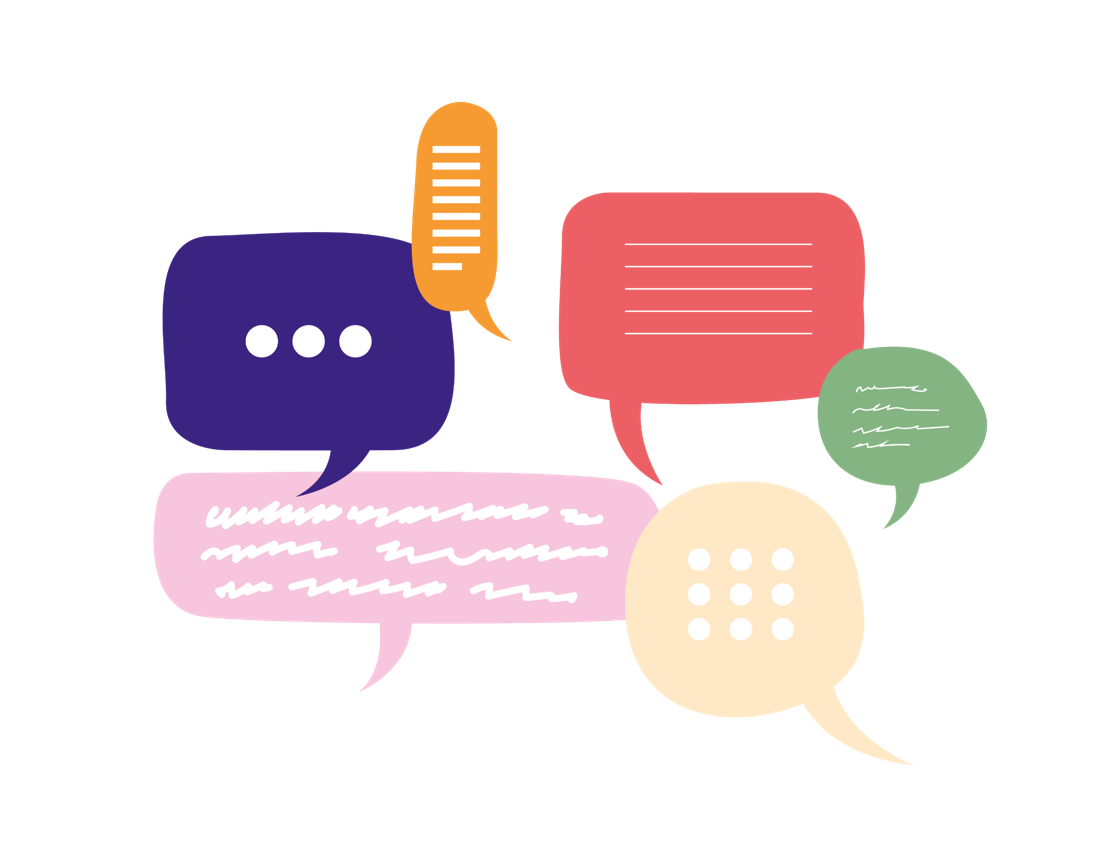 DISPARIDADE DE PODERES
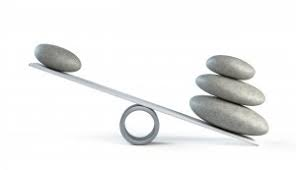 13
[Speaker Notes: INSTRUÇÕES PARA O FACILITADOR
Duração: 10 min

Resuma, colocando questões específicas aos participantes e orientando o debate em direção às mensagens chave.
Questão: Nas nossas operações e no ambiente onde trabalhamos, quem detém o poder?
Mensagens chave: As pessoas com poder podem ser: governo, homens, adultos, polícia, exército, supervisores, etc.
Questão: O que se quer, realmente, dizer quando se diz que alguém tem poder?
Mensagens chave: Poder é a capacidade de influenciar ou controlar. Inclui acesso a processos de tomada de decisão.
Questão: De onde veio o seu sentido de poder ou de vulnerabilidade?
Mensagens chave: Existem várias fontes de poder que não só estão relacionadas com uma posição de autoridade formal, mas também incluem dinheiro, género, cultura, idade, etc.
Questão: O poder ou a vulnerabilidade de uma pessoa podem mudar?
Mensagens chave: O poder e a vulnerabilidade são dinâmicos e podem mudar, dependendo do contexto. O poder pode ser influenciado por factores, tais como estrutura social, comunidade circunvizinha, ambiente de escritório, etc.]
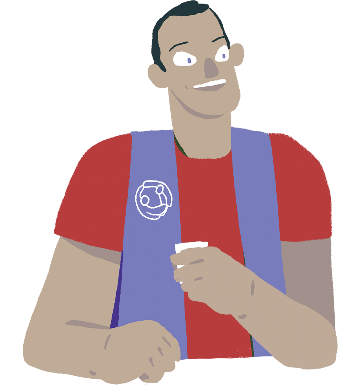 ?
04
LOGO DA ORGANIZAÇÃO
POSIÇÃO/PODER
ABEL
SESSÃO
14
[Speaker Notes: INSTRUÇÕES PARA O FACILITADOR
Duração: 2 min

1. Conclua a discussão sobre as relações de poder
Numa sociedade como em Angola, aonda a taxa de incidência da pobreza (H) a nível nacional é estimada em 54,0%, o que significa que aproximadamente 5 em cada 10 pessoas no país são multidimensionalmente pobres
Angola tem 65 dos 164 municípios com uma incidência de pobreza acima de 90%, ou seja, pelo menos 9 em cada 10 pessoas nestes municípios são multidimensionalmente pobres. 
Um funcionário de uma oprganização que presta apoio direto à comunidade ou que trabalha com o sector de desenvolvimento e social, estando em contacto com pessoas muito carenciadas, é uma pessoa de poder? SIM.]
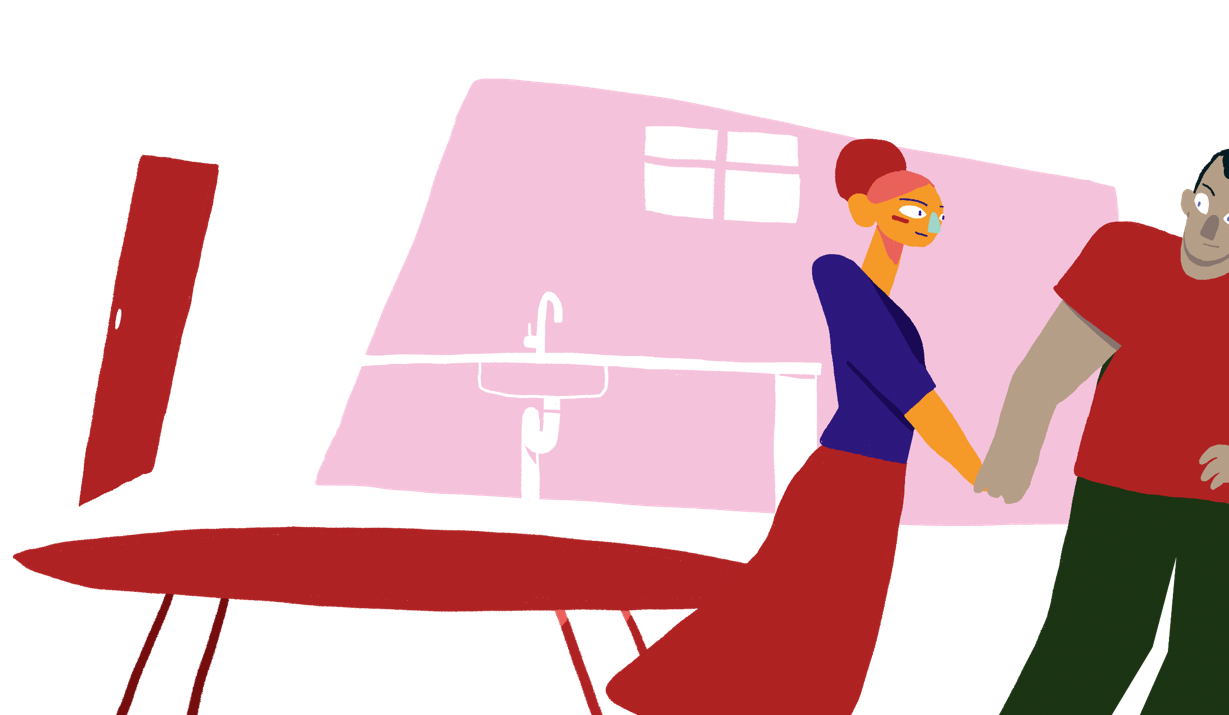 05
DEFININDO INFRAÇÃO DE NATUREZA SEXUAL
DEFININDO INFRAÇÃO DE NATUREZA SEXUAL
Exploração Sexual (ES)
Abuso Sexual (AbS)
Assédio Sexual 
(AS)
Quem?
Nós + Beneficiário
Nós + Beneficiário
Nós + Nós
Abuso da vulnerabilidade, da diferença de poder ou de confiança
A actividade sexual da vítima gera benefícios
Intrusão física de natureza sexual
Utilização de força ou coerção
Avanço ou conduta indesejada de natureza sexual 
Cria ambiente intimidador ou que se torna uma  condição para o emprego
O quê?
05
Exemplos
SESSÃO
Beijar, tocar, agarrar ou roçar de forma indesejada
Ameaçar de acto sexual indesejado
Estupro ou tentativa de violação sexual
Actividade sexual com crianças
Tocar, beijar ou falar de forma inadequada com colegas de trabalho
Tentativa ou agressão sexual real
Estupro ou tentativa de estupro
Oferecer dinheiro, presentes ou emprego em troca de relações sexuais
Reter serviços devidos ou chantagear por relações sexuais
Contratar trabalhadores de sexo
Ameaça de exploração sexual
UN Glossary on Sexual Exploitation and Abuse (second edition, 2017);
UN System Model Policy on Sexual Harassment (approved 11-12 October 2018)
[Speaker Notes: INSTRUÇÕES PARA O FACILITADOR
Duração: 15 min

Destaque, oralmente, alguns pontos chave quando apresentar as definições

Exploração Sexual (ES): A ES utiliza, basicamente, a situação de poder para ter relações sexuais. Em geral envolve a troca de algo por relações sexuais ou por favores sexuais. Ela inclui a contratação de profissionais de sexo/recepcionistas/prostitutas, mesmo que a prostituição seja legal no país. Na ES, o agressor é trabalhador da ajuda humanitária/organização parceira (i.e., um de ‘nós’), enquanto a vítima é a beneficiária, pessoa em dificuldades ou outra pessoa em situação de vulnerabilidade. Na situação de ES, o agressor é a pessoa que mais beneficia da actividade sexual. A ES inclui a ameaça de ES, bem como a ES real.

Abuso Sexual (AS): AS envolve agressão sexual através da força ou coerção. Ele inclui não só estupro, mas também outras actividades sexuais que não sejam consentidas. A actividade sexual com crianças (menores de 18 anos) é considerada quer como AS, quer como abuso contra as crianças. No AS, o agressor é um trabalhador da ajuda humanitária/organização parceira (i.e., um de ‘nós’), enquanto que a vítima é a beneficiária, pessoa em dificuldades, ou outra pessoa em situação de vulnerabilidade. O AS inclui a ameaça de acto sexual indesejado, bem como o próprio acto.
Exemplo de ameaça que pode ser considerada abuso sexual é: Eu ouvi por acaso um colega a dizer a uma beneficiária que gostaria de a beijar porque hoje ela estava bonita.

Assédio Sexual (AS): AS são palavras, actos ou gestos indesejados de natureza sexual. O AS pode incluir agressão sexual, que inclui tentativa de agressão sexual, tentativa de estupro e estupro. A perspectiva da pessoa visada pela conduta decide o que é ou não razoável em termos de comportamento inaceitável. No AS, tanto o agressor como a vítima são funcionários que trabalham na mesma organização.

Destaque que se apresentam no ecrã, apenas, alguns exemplos de cada termo; portanto não devem ser considerados como listas completas

3. Após as três definições terem sido realizadas, apresente as seguintes mensagens chave:
Os três termos são formas de má conduta sexual.
Ao se referir à má conduta sexual, o termo “funcionário” inclui todos os funcionários da organização, independentemente do tipo de contrato ou duração.
Os três tipos de má conduta sexual baseiam-se na diferença de poder e também nas relações de desigualdade de género.
Os três tipos de má conduta sexual são considerados graves.
As definições apresentadas no ecrã baseiam-se em documentos oficiais das Nações Unidas. No entanto, cada organização tem as suas políticas e participantes devem conhecer quais são as políticas da sua organização.]
DEFINIÇÃO – EXPLORAÇÃO SEXUAL
“‘Exploração sexual’ é todo o abuso ou tentativa de abuso de uma situação de vulnerabilidade, uma relação de poder desigual ou uma relação de confiança com fins sexuais, incluindo, entre outros, a obtenção de benefícios económicos, sociais ou políticos da exploração sexual de outra pessoa.”
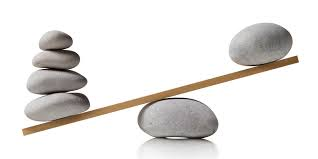 05
SESSÃO
Por vezes pode ser crime – outras não
Ex. Recurso à prostituição de menores (art. 197 Código Penal Angolano)
UN Glossary on Sexual Exploitation and Abuse (second edition, 2017);
UN System Model Policy on Sexual Harassment (approved 11-12 October 2018)
17
[Speaker Notes: INSTRUÇÕES PARA O FACILITADOR
Duração: 5 min

Reiterar o conceito de exploração sexual
a ES é exigir ou aceitar oferta de sexo por qualquer troca
colocar sexo como condição para prestar assistência; 
Tirar vantagem de uma situação de vulnerabilidade (a vulnerabilidade pode se manifestar de várias formas – econômica, devido ao gênero ou à idade, pela confiança depositada etc. – e está ligada à relação desigual de poder). 
A exigência de sexo não precisa ser para si, mas pode ser a exploração deste para ganho financeiro, social ou político. 
Inclui a contratação de profissionais do sexo, mesmo que a prostituição seja legalizada no país. 
A exploração não é da pessoa necessariamente, que também pode obter uma vantagem, mas da situação de desigualdade.

Explicar que estas ofensas/definições não proveem do Código Penal, mas sim de padrões de profissionalismo
Por vezes crimes, outras vezes não
Podem acarretar mais de uma forma de responsabilização: com relação à organização (laboral/trabalhista), responsabilidade penal (punição penal) ou responsabilidade civil (indeminização) 
As infrações de natureza sexual por vezes são crimes, e por vezes não. 
As infrações de natureza sexual trazem consequências administrativas-laborais, ou seja são, acima de tudo, infrações disciplinares. É normal que infrações disciplinares sejam conceitos mais amplos que aquelas de natureza criminal.]
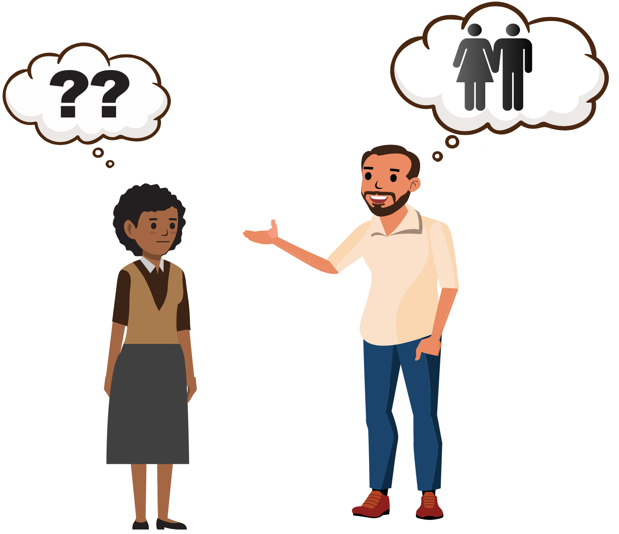 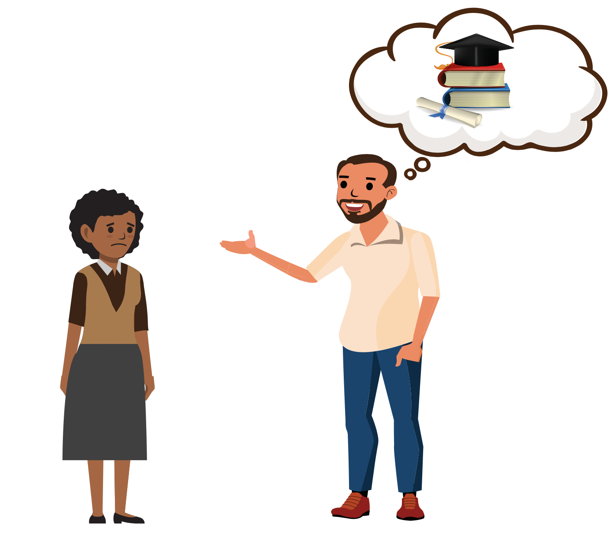 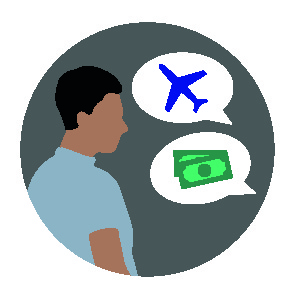 18
[Speaker Notes: INSTRUÇÕES PARA O FACILITADOR
Duração: 5 min

Explicação das imagens
[da esquerda para a direita, do topo para baixo]: 
Fig. 1 e 2) o funcionário convida a beneficiária para namorar e ela está em dúvida, o que o leva a se oferecer para pagar seus estudos em troca; 
Fig. 3) situação em que se oferece uma vantagem, como pagamento em dinheiro ou de viagens e espera-se em troca que o jovem vá namorar ou ter relações sexuais
Fig. 4) contratação de profissionais do sexo]
DEFINIÇÃO – ABUSO SEXUAL
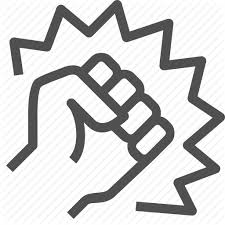 “[...] é todo o atentado ou ameaça de atentado físico de natureza sexual, cometido por meio da força física ou da coerção, ou em situação de desigualdade. 
AbS inclui a exploração e os abusos sexuais sem contacto físico e através da internet.
04
05
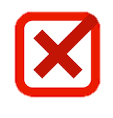 Relação sexual com pessoas menores de 18 anos de idade (não pode ainda  prestar o consentimento)
SESSÃO
Quase sempre crime
Ex. Agressão sexual (art. 182 Código Penal Angolano)
Abuso sexual de menores (art. 192, 193 e 194 Código Penal Angolano)
UN Glossary on Sexual Exploitation and Abuse (second edition, 2017);
UN System Model Policy on Sexual Harassment (approved 11-12 October 2018)
19
[Speaker Notes: INSTRUÇÕES PARA O FACILITADOR
Duração: 5 min

Reiterar o conceito de abuso sexual
Ao AbS envolve agressão sexual através da força, ameaça, coação, violência, ou colocação da vítima em situação de não poder resistir 
É qualquer conduta física de natureza sexual, não se limitando à penetração. Não é somente o estupro, mas também outras actividades sexuais que não sejam consentidas, como apalpar partes íntimas do corpo, exigir que faça relação sexual na sua frente/ou que veja ou se masturbe. 
Pode ser também sem o real contacto físico – imagine as situações de ameaça ou de coação para sexo virtual
O AbS inclui a ameaça de acto sexual indesejado, bem como o próprio acto (exemplo de ameaça que pode ser considerada AbS: o funcionário que diz a uma beneficiária que gostaria de a beijar porque ela estava bonita). 
O casamento não é forma de compensar/afastar situação de AbS
Assumir a responsabilidade parental de uma criança ftruto do abuso sexual não excetua a violação dos padrões de conduta
A actividade sexual com crianças (menores de 18 anos) é sempre AbS, independentemente do ordenamento nacional, do consentimento da criança ou do afeto existente.

Idade de “consentimento” para ações de natureza sexual
Em Angola, de acordo com o Código Penal, a idade de consentimento para relações sexuais ou outras atividades de natureza sexual é de 16 anos. 
Até 14 anos sempre crime de abuso sexual com menor
De 14 a 16 pode ser crime de abuso sexual quando uma pessoa maior se aproveitar da inexperiência de menor de 16 anos ou de situação de particular necessidade em que este se encontrar
Uma relação sexual com uma pessoa de 17 anos não traz qualquer consequência criminal.
Nos padrões das Nações Unidas, a idade de “consentimento” é 18 anos, tendo por base o conceito de criança na Convenção dos Direitos da Criança.

2. Explicar que estas ofensas/definições não proveem do Código Penal, mas sim de padrões de profissionalismo
Por vezes crimes, outras vezes não
Podem acarretar mais de uma forma de responsabilização: com relação à organização (laboral/trabalhista), responsabilidade penal (punição penal) ou responsabilidade civil (indeminização) 
As infrações de natureza sexual por vezes são crimes, e por vezes não. 
As infrações de natureza sexual trazem consequências administrativas-laborais, ou seja são, acima de tudo, infrações disciplinares. É normal que infrações disciplinares sejam conceitos mais amplos que aquelas de natureza criminal.]
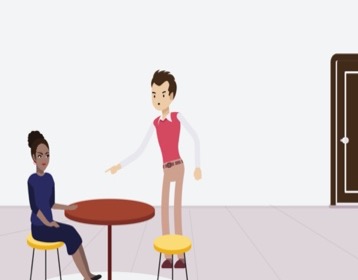 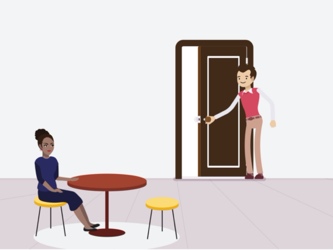 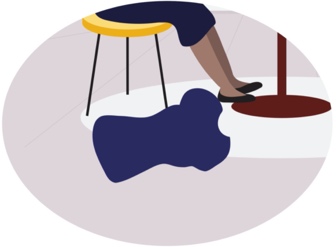 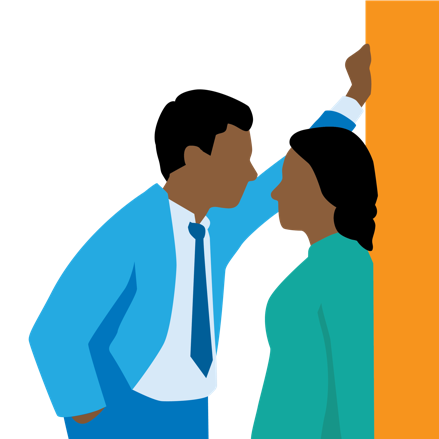 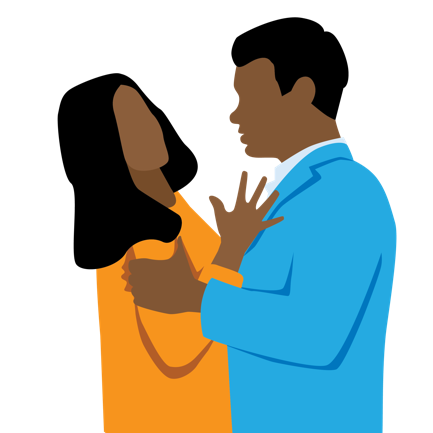 20
[Speaker Notes: INSTRUÇÕES PARA O FACILITADOR
Duração: 5 min

Explicação das imagens
[da esquerda para a direita, do topo para baixo]: 
Fig. 1 a 3) o funcionário fecha a porta e, mesmo que não utilize de violência, deixa a beneficiária sem escolha ou sem ter para onde ir; 
Fig. 4) ilustra uso de violência, agarrando com força; 
Fig. 5) situação em que se encurrala a pessoa.]
DEFINIÇÃO – ASSÉDIO SEXUAL
2
1
3
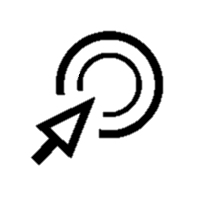 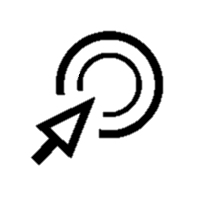 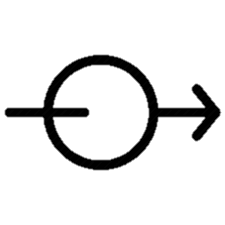 QUALQUER CONDUTA DE NATUREZA SEXUAL
OFENSIVO OU IMPACTO NO LOCAL DE TRABALHO
INDESEJADO
Inclui exigências de favores sexuais, exibição de partes privadas, apalpadelas, envio de mensagens, fazer ruídos
Pode ser razoavelmente esperado ou percebido como ofensivo.
Impacto no trabalho (ou uma condição para o trabalho) ou ambiente de trabalho hostil/ofensivo
”Indesejável”: não requer ameaça ou força. O "não acolhimento" também está presente quando uma vítima cumpre os pedidos/demandas
2
1
3
21
FONTE: UN ST/SGB/2019/8 – atualizado pelo UN glossary on SEA July 2017
[Speaker Notes: INSTRUÇÕES PARA O FACILITADOR
Duração: 5 min

Reiterar o conceito de assédio sexual
o AS se dá no ambiente do trabalho (agressor e vítima são funcionários da mesma organização)
Pode ser feito por meio de palavras, actos ou gestos indesejados de natureza sexual, ou seja, pode ser configurado por qualquer conduta de natureza sexual, não sendo necessariamente físico. 
O AS pode incluir agressão sexual, que inclui tentativa de agressão sexual, tentativa de estupro e estupro. 
A perspetiva da pessoa visada pela conduta decide o que é ou não razoável em termos de comportamento inaceitável, sendo relevante o impacto da conduta e não a intenção do agente.]
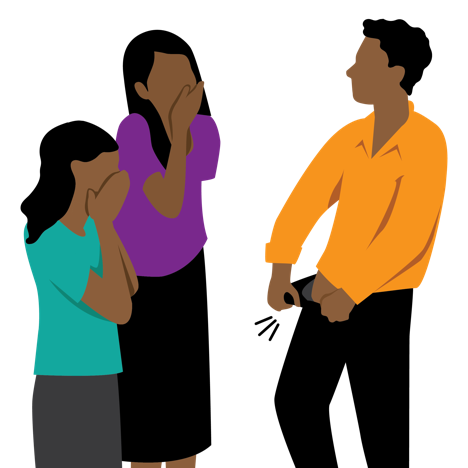 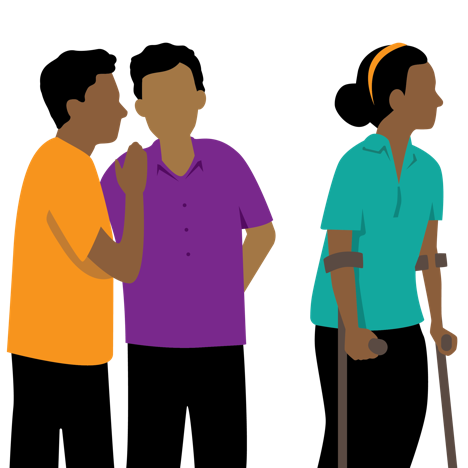 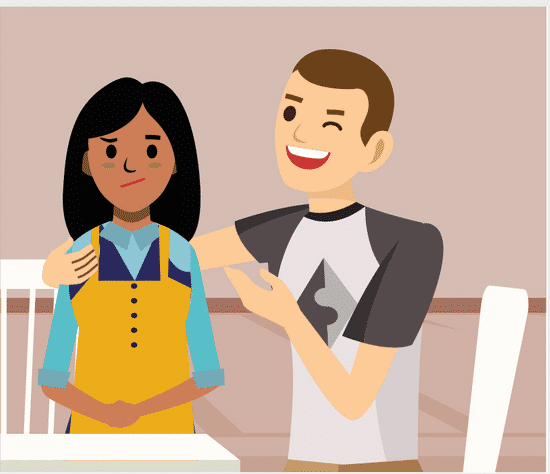 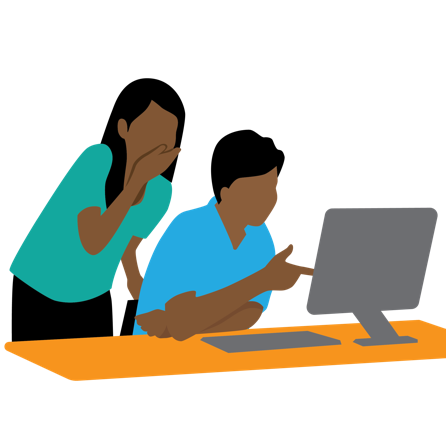 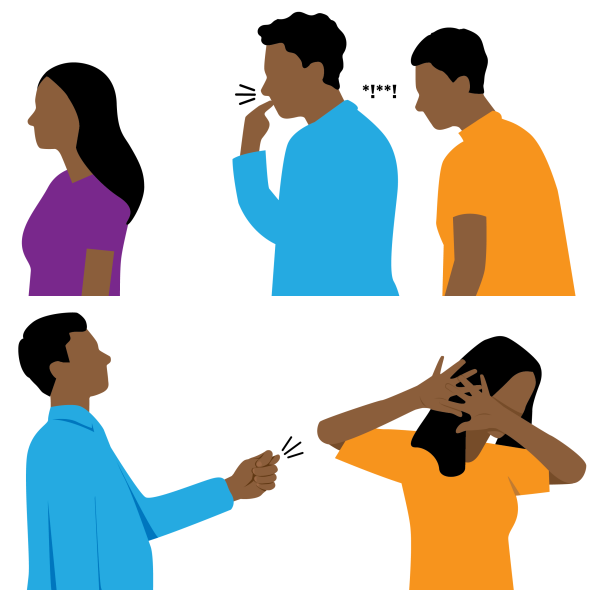 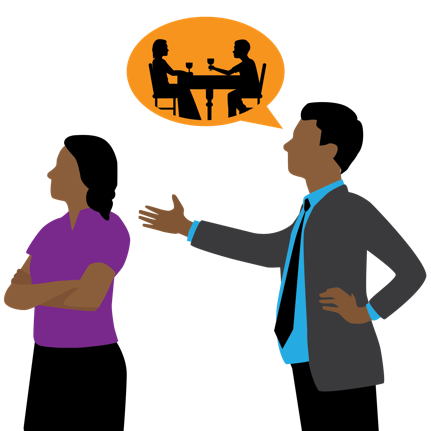 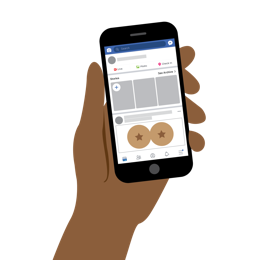 22
[Speaker Notes: INSTRUÇÕES PARA O FACILITADOR
Duração: 5 min

Explicação das imagens
[da esquerda para a direita, do topo para baixo]: 
Fig. 1) situação em que a colega está desconfortável com o contato físico; 
Fig. 2) colegas comentando da vida sexual da colega;
Fig. 3) exposição de partes íntimas às colegas; 
Fig. 4) AS por meio de imagens, mesmo que não intencionais; 
Fig. 5) convites frequentes para sair ou para jantar, o que deixa a colega desconfortável; 
Fig. 6) comentários e gestos de natureza sexual.]
ESTUDO DE CASO
Que tipo de infração sexual?
04
05
Sabendo que a prostituição não é crime, o Sr. Shin vai a uma Casa de Prostituição.
O Sr. Shin trabalha com uma organização parceira da ONU.
Exploração Sexual (ES)
Abuso Sexual (AbS)
Assédio Sexual (AS)
SESSÃO
23
[Speaker Notes: INSTRUÇÕES PARA O FACILITADOR
Duração: 5 min

[Os estudos casos se encontram também em Anexo ao Guia)

Explicação do exercício entre pares
Apresentação de estudos caso com o objetivo de identificar natureza da má conduta ou infração de natureza sexual
Facilitador ler o estudo caso
Deixar 1 ou 2 minutos para discussão entre os pares
Solicitar voluntários para dar resposta
Clicar no diapositivo para relevar a resposta

Estudo de Caso:
exploração sexual
envolve troca de dinheiro por relações sexuais e também aproveitamento do poder para ter relações sexuais
a proibição de contratação de profissionais do sexo não depende do ordenamento jurídico doméstico;
os altos níveis de exigência aplicam-se a qualquer forma de contratação pela ONU ou seus parceiros; 
a proibição de contratação de profissionais do sexo aplica-se em qualquer âmbito da vida do funcionário, mesmo quando este está fora do horário de trabalho, em lazer ou em férias, por exemplo.]
ESTUDO DE CASO
Que tipo de infração sexual?
04
05
O Sr. Joaquim, que trabalha em um dos parceiros da ONU, recebe, por vezes, e-mails pessoais do seu colega o Francisco, mesmo que não os queira receber. Na maior parte das vezes, os e-mails contêm fotos de mulheres nuas ou topless em poses insinuantes.
Exploração Sexual (ES)
Abuso Sexual (AbS)
Assédio Sexual (AS)
SESSÃO
24
[Speaker Notes: INSTRUÇÕES PARA O FACILITADOR
Duração: 5 min

[Os estudos casos se encontram também em Anexo ao Guia)

Explicação do exercício entre pares
Apresentação de estudos caso com o objetivo de identificar natureza da má conduta ou infração de natureza sexual
Facilitador ler o estudo caso
Deixar 1 ou 2 minutos para discussão entre os pares
Solicitar voluntários para dar resposta
Clicar no diapositivo para relevar a resposta

Estudo de Caso:
Assédio sexual
envolve a partilha de fotos inapropriadas (pornográficas) que são ofensivas para o colega de trabalho
o AS pode ser praticado por qualquer meio, não necessariamente físico, ou seja, imagens podem configurar AS
a questão não explica qual a intenção do colega, mas somente que a Sra. Amita não queria recebê-los, a demonstrar que o que interessa é o impacto da conduta e não a intenção do agente
o AS é sempre proibido, mesmo que não seja praticado estritamente no escritório ou por meios profissionais (nesse caso, eram e-mails pessoais, mas as partes eram colegas, funcionários da mesma organização)]
ESTUDO DE CASO
Que tipo de infração sexual?
04
05
O Sr. Souza é motorista contratado. Gosta de falar com os colegas sobre como teve relações sexuais com algumas das beneficiárias da organização durante as viagens às províncias, principalmente com jovens bonitas, convidando-as para jantar e pagando jantar e levando-as para passear.
Exploração Sexual (ES)
Abuso Sexual (AbS)
Assédio Sexual (AS)
SESSÃO
25
[Speaker Notes: INSTRUÇÕES PARA O FACILITADOR
Duração: 5 min

[Os estudos casos se encontram também em Anexo ao Guia)

Explicação do exercício entre pares
Apresentação de estudos caso com o objetivo de identificar natureza da má conduta ou infração de natureza sexual
Facilitador ler o estudo caso
Deixar 1 ou 2 minutos para discussão entre os pares
Solicitar voluntários para dar resposta
Clicar no diapositivo para relevar a resposta

Estudo de Caso:
Exploração Sexual
o Sr. Souza é motorista contratado, abrindo para a oportunidade de demonstrar, mais uma vez, que a proibição de ES não depende do regime de contratação ou da posição ocupada dentro da organização
a ES independe do consentimento das beneficiárias ou de suposta vantagem que estas teriam (i.e. jantar pago e passeios), uma vez que interessa aqui a exploração da desigualdade existente entre as partes envolvidas
a relação de desigualdade e a exploração da vulnerabilidade económica das beneficiárias, pelo Sr. Souza, pode ser visto pela ligação direta existente entre a manutenção de relações sexuais e o oferecimento de “vantagens”

Assédio sexual
caso os colegas fiquem incomodados com a conversa e não queriam ouvir sobre a vida sexual do Sr. Souza, por exemplo, há ainda situação de AS]
ESTUDO DE CASO
Que tipo de infração sexual?
04
05
O Sr. José tem relações sexuais com uma rapariga de 17 anos. A rapariga consentiu, não sendo obrigada. Depois, por razões culturais, decide por casar com a rapariga.
Exploração Sexual (ES)
Abuso Sexual (AbS)
Assédio Sexual (AS)
SESSÃO
26
[Speaker Notes: INSTRUÇÕES PARA O FACILITADOR
Duração: 5 min

[Os estudos casos se encontram também em Anexo ao Guia)

Explicação do exercício entre pares
Apresentação de estudos caso com o objetivo de identificar natureza da má conduta ou infração de natureza sexual
Facilitador ler o estudo caso
Deixar 1 ou 2 minutos para discussão entre os pares
Solicitar voluntários para dar resposta
Clicar no diapositivo para relevar a resposta

Estudo de Caso:
Abuso Sexual
a actividade sexual com menores de 18 anos é sempre abuso sexual, independentemente de consentimento e vontade da pessoa
a comunidade internacional entende que menores de 18 anos são crianças e assim devem ser tratadas, compreendendo-se a sua situação de vulnerabilidade decorrente da idade e da condição de pessoa em formação e em desenvolvimento (i.e. Convenção Sobre os Direitos da Criança, da ONU)
mesmo que não seja crime – pois já tinha 17 anos – e em Angola não configura um ilícito criminal, é abuso sexual em relação aos padrões das Nações Unidas
o abuso sexual não é compensado/anulado/afastado pelo casamento]
ESTUDO DE CASO
Que tipo de infração sexual?
04
05
A Sra. Marina é chefe de departamento e solicita a um estagiário para que vá jantar com ela. O jovem estagiário diz uma vez que está ocupado. A Sra. Marina envia mensagens ao estagiário solicitando que aceite o seu convite e, ainda, manda emojis de coração, copo de vinho, etc. O jovem não responde às mensagens pois se sente constrangido.
Exploração Sexual (ES)
Abuso Sexual (AbS)
Assédio Sexual (AS)
SESSÃO
27
[Speaker Notes: INSTRUÇÕES PARA O FACILITADOR
Duração: 5 min

[Os estudos casos se encontram também em Anexo ao Guia)

Explicação do exercício entre pares
Apresentação de estudos caso com o objetivo de identificar natureza da má conduta ou infração de natureza sexual
Facilitador ler o estudo caso
Deixar 1 ou 2 minutos para discussão entre os pares
Solicitar voluntários para dar resposta
Clicar no diapositivo para relevar a resposta

Estudo de Caso:
Assédio Sexual
assédio sexual pode ser executado de várias formas, como com um convite para jantar e, mesmo quando recusado, a insistência por outros meios, que sequer precisa se dar de forma presencial, podendo também ser por mensagem e por imagens
nota-se uma situação de desconforto do estagiário, e assim o seu impacto é negativo
tentativas de “conquista” pode chegar a compreender um assédio sexual quando que estas resultem em constrangimento ou desconforto, mesmo que a intenção da Sra. Marina era de ter um relacionamento amoroso consensual]
ESTUDO DE CASO
O Sr. Carlos é funcionário de uma ONG que realiza ações de apoio às mulheres que cultivam mandioca e outros vegetais, dando adubo e por vezes sementes. Num dia de visita ao local de apoio, vendo que a Sra. Maria estava sozinha na sua casa, Sr. Carlos pede para que uma beneficiária o masturbe. A beneficiária considera tal “pedido” como uma ordem e sente um dever em realizar tal ação por medo de que a sua família perca o seu benefício.
Que tipo de infração sexual?
04
05
Exploração Sexual (ES)
Abuso Sexual (AbS)
Assédio Sexual (AS)
SESSÃO
28
[Speaker Notes: INSTRUÇÕES PARA O FACILITADOR
Duração: 5 min

[Os estudos casos se encontram também em Anexo ao Guia)

Explicação do exercício entre pares
Apresentação de estudos caso com o objetivo de identificar natureza da má conduta ou infração de natureza sexual
Facilitador ler o estudo caso
Deixar 1 ou 2 minutos para discussão entre os pares
Solicitar voluntários para dar resposta
Clicar no diapositivo para relevar a resposta

Estudo de Caso:
Abuso sexual
Apesar do Sr. Carlos não ter usado da força, considerando que era uma situação específica, sem algum contexto de relacionamento prévio consensual entre estes, entende-se que o contexto da relação cria uma situação de “coação” da beneficiária
O Sr. Carlos não usou de força física ou ameaça, mas o contexto era um em que poder-se-ia dizer que houve uma certa medida de coação
Tal ação provavelmente não configuraria um crime de “agressão sexual” como previsto no Código Penal Angolano, mas no âmbito dos padrões da ONU entende-se que tal ação é inquestionavelmente reprovável]
RESUMO PR    IBIÇÃO
COM BASE NOS PADRÕES DA ONU
PROIBIDAS
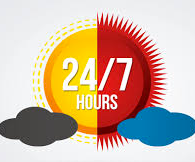 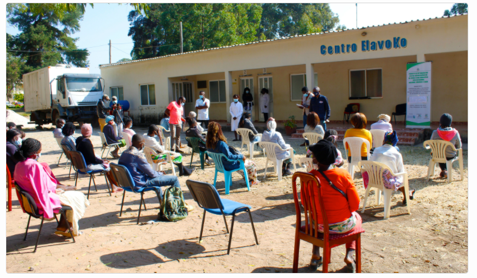 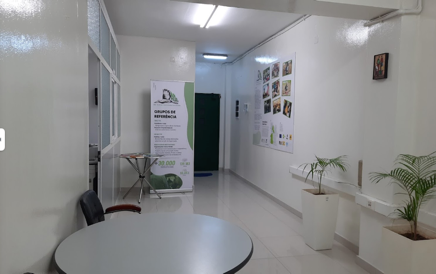 FOTO DO ESCRITÓRIO DA ORGANIZAÇÃO
FOTO ATIVIDADE DA ORGANIZAÇÃO
+ a qualquer tempo e lugar
Durante atividades de trabalho
@ORGANIZAÇÃO
EXPLORAÇÃO SEXUAL
(inclui sexo transacional [=utilizar trabalhador do sexo])
EXPLORAÇÃO SEXUAL
(inclui sexo transacional [=utilizar trabalhador do sexo])
EXPLORAÇÃO SEXUAL
(inclui sexo transacional [=utilizar trabalhador do sexo])
ABUSO SEXUAL
(inclui violência doméstica - ofensas sexuais; inclui sexo com crianças (menos de 18 anos de idade)
ABUSO SEXUAL
(inclui violência doméstica - ofensas sexuais; inclui sexo com crianças (menos de 18 anos de idade)
ABUSO SEXUAL
(inclui violência doméstica - ofensas sexuais; inclui sexo com crianças (menos de 18 anos de idade)
ASSÉDIO SEXUAL
29
ASSÉDIO SEXUAL
[Speaker Notes: INSTRUÇÕES PARA O FACILITADOR
Duração: 5 min

[Modificar as imagnes acima para refletir o local de trabalho da organização e uma atividade desempenhada fora do seu escritório]

Resumir de forma comparada os tipos de má conduta e a sua aplicabilidade em razão do local ou da hora
Esta comparação tem o propósito de apoiar uma compreensão ainda mais eficaz dos conceitos e do âmbito de aplicação
Chamar a atenção que os padrões das ONU são verdadeiramente altos – e assim se exige mais que aquilo que é esperado para indivíduos sem qualquer relação com a ONU
A ONU espera o mais alto nível de ética e, assim, devem apresentar um comportamento exemplar
Dentro do Escritório:
Todo tipo de ação proibida: exploração sexual, abuso sexual e assédio sexual
Caso aconteça deve trazer consequências em relação ao trabalho (sanção disciplinar)
Durante qualquer atividade de trabalho:
Todo tipo de ação proibida: exploração sexual, abuso sexual e assédio sexual
Caso aconteça deve trazer consequências em relação ao trabalho (sanção disciplinar)
Incluem atividades sociais realizadas com base na relação de trabalho (ex. Festas de Natal, etc)
Sempre (24 horas/7 dias por semana) [quer dizer não precisando ter qualquer relação com o trabalho/organização]:
Ações proibidas: exploração sexual e abuso sexual
Caso aconteça deve trazer consequências em relação ao trabalho (sanção disciplinar)]
ALMOÇO
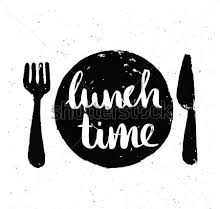 30
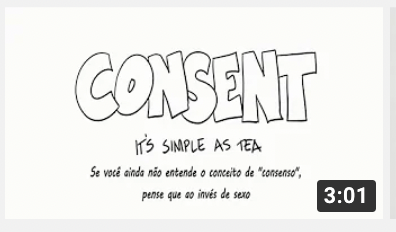 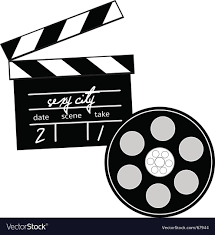 https://www.youtube.com/watch?v=GaeLq5CPDfo
31
FILME CONSENTIMENTO
[Speaker Notes: INSTRUÇÕES PARA O FACILITADOR
Duração: 6 min

Visualizar o filme “Consentimento é Como uma Xícara de Chá”
Colocar o filme em questão
O Facilitador tenta observar a expressão dos participantes enquanto olham o filme
Pode repetir o filme, caso os participantes queiram]
CONSENTIMENTO
Gostou do vídeo? Por que?
Na sua compreensão sobre o que é este vídeo?
O vídeo possui alguma relação com a nossa formação?
04
06
SESSÃO
10 min
32
[Speaker Notes: INSTRUÇÕES PARA O FACILITADOR
Duração: 10 min

Discussão sobre o Filme
Facilitador faz as perguntas no Diapositivo:
Gostou do video? Por que?
Sobre o que é o video?
O video possui alguma relação com a nossa formação?

2. Promover um debate que possa desconstruir questões como o estupro conjugal/relacionamento prévio e o mito da roupa
Ao tratar de consentimento, deixar evidente que este depende de consciência por parte de quem consente e de verbalização
Não dizer “não” não significa que é um sim, como pode ser visto em algumas situações ilustradas com o chá (pessoa que começa consentindo e depois perde a consciência)
Consentimento não se presume, seja por meio de gestos, de consentimentos anteriores ou do silêncio (no vídeo, essas situações podem ser vistas, por exemplo, quando a pessoa é “acordada com chá” ou quando o agente insiste em ir atrás da pessoa porque “no sábado quis chá”)
Por vezes o mais difícil entre os tipos de má conduta refere-se quando uma pessoa é coagida, sem o uso de força física, ou as situações indesejadas (quando a pessoa não tem nem tempo de consentir efetivamente). O vídeo apoia a ter uma clarificação destas situações.]
QUIZZZZZZZ!
Tempo de brincar um pouco
Cada participante deve tentar responder
Vejam a imagem e respondam à seguinte pergunta:

Quais as atividades realizadas nestes locais?
04
07
SESSÃO
10 min
33
[Speaker Notes: INSTRUÇÕES PARA O FACILITADOR
Duração: 10 min

Explicar o exercício
Serão projetadas diversas fotografias de ambientes e eles deverão identificar as atividades que devem ser realizadas em cada um desses ambientes
A resposta é dada por quem achar que tem uma resposta correcta, tendo que ser rápidos
Aqueles que acertem ganham um ponto
O jogo é rápido e os participantes podem até gritar se quiserem

2. Abrir o Powerpoint em Avulso (PPT: Cada atividade em seu lugar)
Para cada imagem em cada diaspotivo perguntar: “Qual atividade se faz neste local?”
Os locais com as imagens são: 
(1) Estádio de Futebol – jogar futebol; concertos e grandes eventos
(2) Cinemax/Sala de cinema - ver filme; sair com amigos
(3) Praia de Cabo Ledo – banhar-se ao sol; jogar bola; nadar; relaxer
(4) Mercado – comprar coisas; vender coisas
(5) Restaurante – comer uma refeição; bebidas
(6) Escola – aprender; ensinar
(7) Igreja – rezar; ir à missa
(8) Plantação – cultivar vegetais ou alimentos
(9) Escritório de Trabalho – trabalhar! [devendo modificar a foto para ser uma foto do escritório da organização]

2. Concluir o jogo
Explicar que “cada atividade tem o seu ligar” e no escritório aonde se trabalha a atividade é esta, trabalhar – e não falar de coisas de natureza sexual, ver imagens como pornografia, tentar “conquistar” muitas vezes o colega, etc
Espera-se que todos os participantes acertaram todas as respostas – e assim considerar todos como vencedores!]
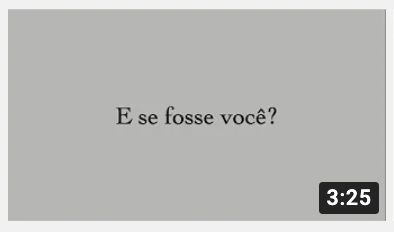 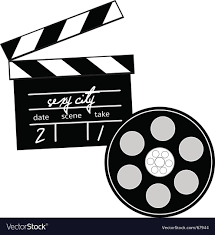 https://www.youtube.com/watch?v=O4gFbvR3Lsk
FILME “E SE FOSSE VOCÊ” - IASC Package © 2020
[Speaker Notes: INSTRUÇÕES PARA O FACILITADOR
Duração: 10 min.

Reproduza o vídeo clicando no link no ecrã

Permita aos participantes um momento ou dois para reagirem ao vídeo que acabaram de ver
No final do vídeo, dê tempo aos participantes para discutirem cada cena, certificando-se de que percebem que a segunda metade mostra alguém a usar o seu poder para parar a EAS e a AS
Introduzir a importância de se desenvolver mecanismos institucionais de denúncia, da fiscalização mútua pelos funcionários da organização e da efetiva denúncia quando do conhecimento de má conduta sexual por parte de funcionários. Esse vídeo já contextualiza a Sessão 9, voltada para conhecer os mecanismos de denúncia e os procedimentos
Perguntar aos participantes qual pensa ser a consequeência ou impacto para as vítimas.

Impactos para as Vítimas
A vítima é a pessoa mais afectada pela má conduta, mas familiares próximos, colegas e testemunhas podem, também, ser profundamente afectados.
Danos visíveis que podem ser infligidos às vítimas de má conduta sexual.
Estes incluem danos físicos e sociais visíveis para outras pessoas.
Dor, lesão física, cicatrizes
Gravidez, infertilidade, ITSs, HIV/SIDA
Danos à reputação, perda de emprego
Rejeição social, estigmatização
Etc.

As vítimas sofrem, também, um conjunto de danos invisíveis.
Muito do sofrimento é dano psicológico ou emocional que pode ser visível ou não para as outras pessoas.
Os danos invisíveis podem, também, manifestar-se de forma visível.
Sentimento de vergonha, culpa, autoculpabilização
Sentimento de isolamento ou de rejeição
Medo, incerteza, ansiedade, angústia
Confusão, depressão, raiva
Sentimento de desconfiança em relação às outras pessoas
Etc.

Destaque as seguintes mensagens chave:
Estes impactos na vítima foram observados em todas as situações de má conduta sexual, incluindo as de assédio sexual.
As vítimas podem sofrer impactos diferentes e reagir de forma diferente à experiência de má conduta sexual; não existe impacto "padrão" ou reação à má conduta sexual.]
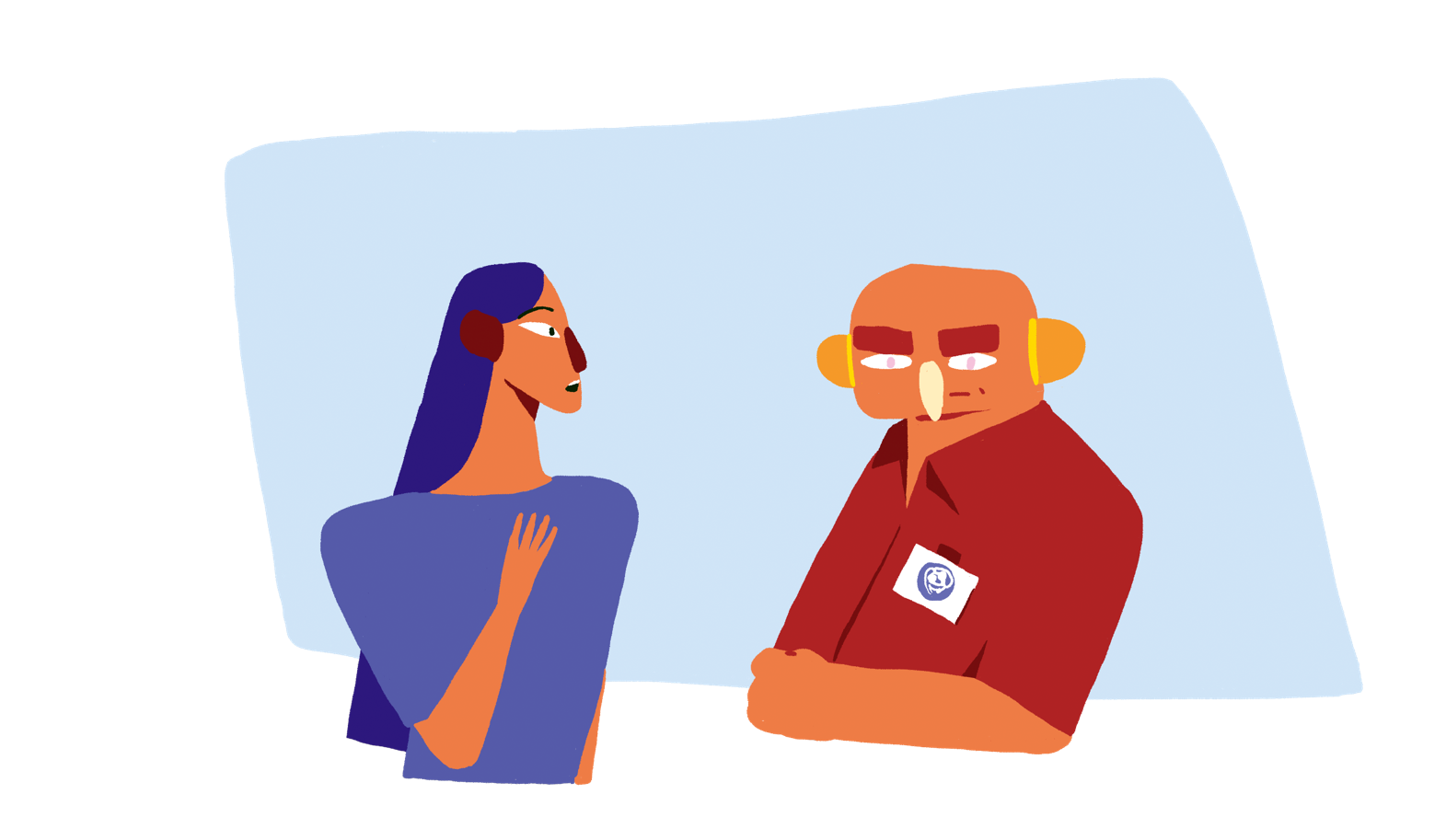 09
DENUNCIAR
MECANISMO PARA DENÚNCIA
[para quem denunciar na organização]
[informação adicional sobre o procedimento interno]
04
09
SESSÃO
[Speaker Notes: INSTRUÇÕES PARA O FACILITADOR
Duração: 10 min.

[Adicionar informação sobre como denunciar EAAS na organização]]
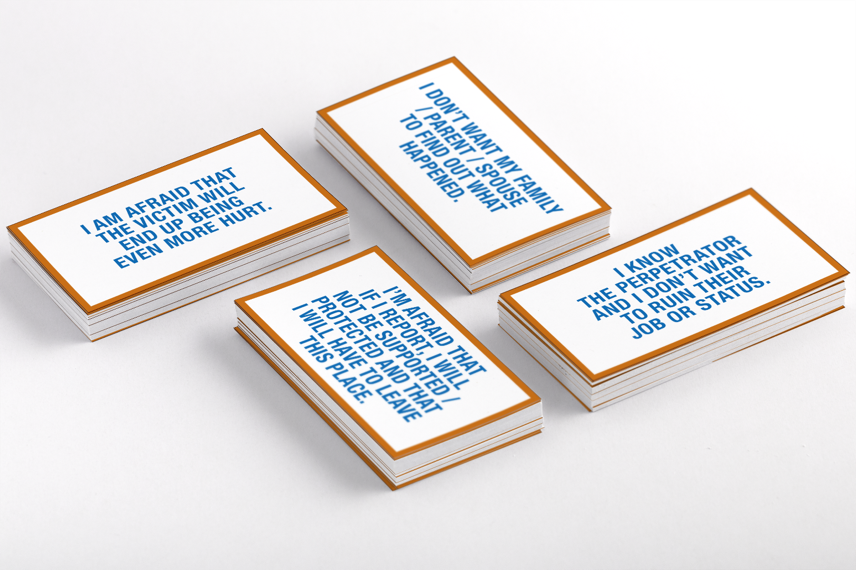 QUEBRAR AS BARREIRAS À DENÚNCIA
AS SUAS BARREIRAS
Porquê que acha que a má conduta sexual é subdenunciada?
Como possível testemunha ou vítima de má conduta sexual, que barreiras à denúncia você e os seus colegas enfrentam como membros da vossa organização?
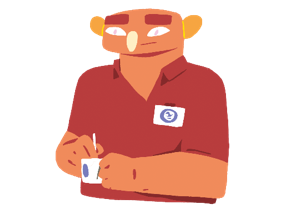 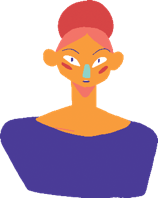 Que barreiras à denúncia acha que os seus beneficiários enfrentam?
Funcionário
Vítima
EXERCÍCIO
Parte 1: Identificar barreiras – construir o muro
Parte 2: Identificar soluções
Parte 3: Quebrar o muro
[Speaker Notes: INSTRUÇÕES PARA O FACILITADOR
Duração: 20 min.

1. Pergunte aos participantes porquê que consideram que a má conduta sexual (incluindo EAS e SH) é subdenunciada.
Permita que os participantes respondam.
Explique que irão realizar uma actividade para tentar quebrar estas barreiras à denúncia.
Divida os participantes em grupos por departamento/escritórios da organização. Alguns grupos irão debater as barreiras enfrentadas por beneficiários-vítimas de EAAS e as soluções que podem ser dadas pela organização e as outras irão debater as barreiras enfrentadas pelos próprios funcionários (como potencial denunciante como testemunha ou tendo conhecimento/suspeita da EAAS) e as soluções que podem ser dadas pela organização.

2. Distribua aos grupos o seguinte:
Um conjunto Blocos de Barreira para cada grupo
Marcador/Caneta
Figuras dos Martelos (já cortadas)
Fita cola

3. [CLIQUE] Explique as instruções da actividade aos participantes:
Lembre-se que é uma actividade aplicável a todas as formas de má conduta sexual (EAS e/ou AS).
Parte 1: Identificação da Barreira (10 minutos)
Discutir sobre as barreiras da denúncia
Usar os Blocos de Barreiras que representam os obstáculos que eles acham que podem os desencorajar a denúnci
Peça aos participantes como grupo que anotem as suas barreiras nos blocos adicionais em branco
Depois de discutido e identificado, construir com os blocos como se uma parede num flipchart ou numa parede real (este pode ser feito sem parar a atividade)
Parte 2: Identificação das Soluções (10 minutos)
Grupo deve fazer um brainstorming sobre soluções específicas da organização para as barreiras que colocaram no seu muro
Escrever as soluções dentro do martelo
Parte 3: Quebrar o Muro/Barreira (10 minutos)
Representante do grupo deve se preparar para ler as barreiras e quebrar as barreiras!
Ao encontrar a solução para a barreira, deve ser “quebrada a barreira”, podendo ou adicionar o Martelo ao muro, ou podem retirar o Bloco de Barreira da parede ou da torre
Note que, embora alguns grupos reflictam sobre as barreiras como beneficiários e outros grupos como equipa, ambos devem pensar nas soluções como membros da sua organização.

6. Termine a actividade, destacando as seguintes mensagens chave:
Como organização parceira, parte da sua função é ajudar os beneficiários a enfrentar as dificuldades de denunciar e ajude-os a sentirem-se capacitados.
O canal de denúncia exacto é secundário para capacitar as vítimas/beneficiários e aumentar a sua confiança nos canais de denúncia existentes.
Não importa em que situação, não importa quem está a denunciar, todos temos um papel a desempenhar para quebrar o ciclo e apoiar a vítima.

BARREIRAS
Receio que eu/ou alguém que conheço perca o emprego/estatuto/reputação/ privilégios.
Não acho que a denúncia faça bem ou faça a diferença.
Não entendo o quê ou a quem devo denunciar.
Receio que as pessoas descubram que fui eu quem denunciou.
Outras pessoas que se queixaram não foram levadas a sério, então porquê que acreditariam em mim?
Não confio no sistema.]
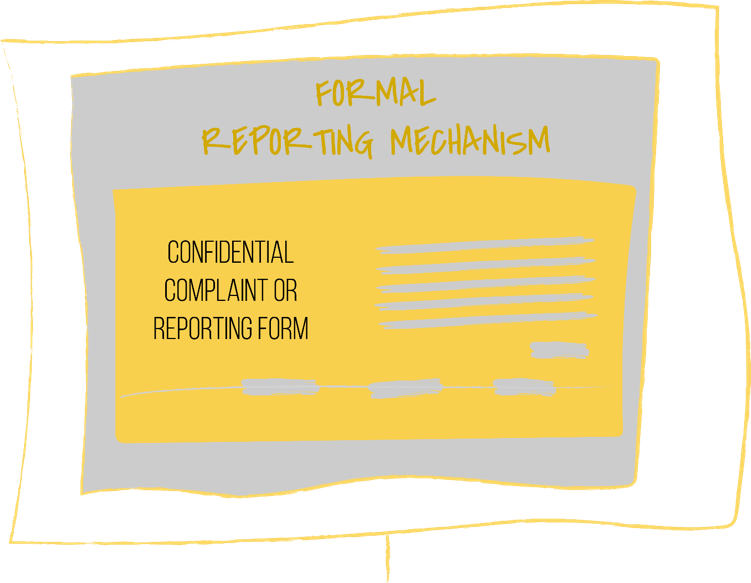 DENUNCIAR
A NOSSA RESPONSABILIDADE
O que acha que acontecerá se NÃO denunciar a má conduta sexual?
04
09
SESSÃO
Eliminar a má conduta sexual, começa consigo!
Uma denúncia não é “uma traição” ao colega
Uma não-denúncia é uma traição à organização
NÃO É UM PROBLEMA PRIVADO ENTRE DUAS PESSOAS
É UM PROBLEMA DA ORGANIZAÇÃO
[Speaker Notes: INSTRUÇÕES PARA O FACILITADOR
Duração: 10 min.

Perguntar aos participantes sobre o que acha que acontecerá se ocorrerem violações dos padrões e ninguém denunciar
Fazer a pergunta em plenária
Anotar as respostas no Flipchart

Exemplos de consequências à organização:
Perda da confiança dos doadores na organização
Funcionários perdem confiança na sua organização
Falta de confiança nas equipas
Ambiente de trabalho tóxico
Funcionários entrarem de atestado médico e, portanto, não poderem distribuir aos seus beneficiários

2. [CLIQUE] Explique que a denúncia não pode ser interpretada como traição ao colega
Na realidade a não denúncia é uma traição para com a organização, pois o impacto é real para a organização

3. [CLIQUE] Violência é sempre violência, e não um problema particular
Não se está falando de problemas relacionados ao sentiment das pessoas; mas sim à violência
EAAS são formas de violência que se utilizam da posição de vulnerabilidade da vítima]
PREVENÇÃO E RESPOSTA EFETIVAS À EAAS
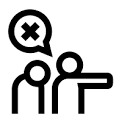 09
DEVER INSTITUCIONAL DE SANCIONAR QUANDO DA MÁ CONDUTA
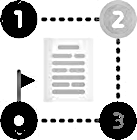 DEVER INSTITUCIONAL DE RECEBER E DAR SEGUIMENTO À DENÚNCIA
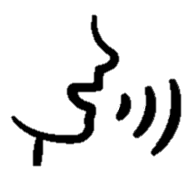 DEVER INDIVIDUAL DE DENUNCIAR (SUSPEITA/CONHECIMENTO)
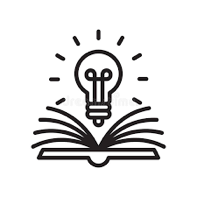 CONHECIMENTO SOBRE AS CONDUTAS ESPERADAS E PROIBIDAS E AS CONSEQUÊNCIAS
[Speaker Notes: INSTRUÇÕES PARA O FACILITADOR
Duração: 5 min.

Explique que, quando se trata de EAAS é exigido várias ações de níveis diversos
Açõers que envolvem a instituição e os indivíduos
Precisam ser realizadas para ter sucesso e assegurar um sistema efetivo de prevenção e resposta efetiva a EAAS

[CLIQUE] Conhecimento de todos
Assegurar que todos saibam a conduta que é permitida e proibida
Assegurar que todos entendam o comportamento esperado
Conhecimento das consequências de violação das regras de conduta

[CLIQUE] Dever de denunciar
é responsabilidade de cada pessoa denunciar as suspeitas ou preocupações de EAS, utilizando os mecanismos de denúncia disponíveis.
Eles devem denunciar a EAS se o alegado agressor for funcionário da sua organização ou funcionário da Nações Unidas (de qualquer agência).

[CLIQUE] Dever de receber serieamente a denúncia e dar seguimento
A instituição deve dar seguimento às denúncias
Promover um processo de averiguação de acordo com o sistema interno e a Lei Geral do Trabalho
Assegurar o processo seja confidencial e respeite qua vitima

[CLIQUE] Dever de sancionar quando da má conduta
A instituição deve sancionar o seu funcionário
EAAS são condutas sérias e o castigo ou sanção deve ser também sério

Concluir que o combate ao EAAS depende tanto de condutas preventivas (o funcionário que, conhecendo as regras de conduta, revê o seu comportamento e evita reproduzir violências) quanto punitivas (baseada na fiscalização, denúncia e sanção)]
PADRÕES MAIS ALTOS DE INTEGRIDADE E RESPEITO AOS DIREITOS DOS OUTROS

MODELO EXEMPLAR NA COMUNIDADE
LOGO ORGANIZAÇÃO
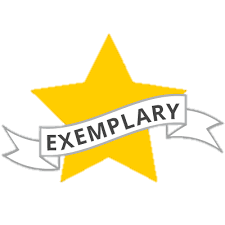 40
[Speaker Notes: INSTRUÇÕES PARA O FACILITADOR
Duração: 2-5 min.

Explicar que como parte da política interna da organização, é esperado padrões mais altos de integridade
Os funcionários devem ser pessoas exemplares
“Walk the Talk” – ou fazer aquilo que se diz
Os padrões esperados são maiores que padrões gerais de comportamentos 
A organização deve sempre pautar por ser um modelo exemplar na comunidade – liderar pelo exemplo]
AVALIAÇÃO
Completar o Formulário de Avaliação
Individual
04
10
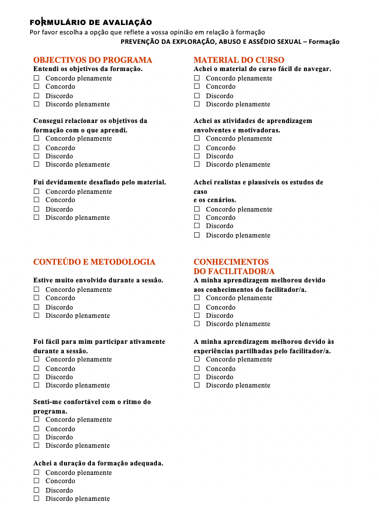 SESSÃO
5 minutos
41
[Speaker Notes: INSTRUÇÕES PARA O FACILITADOR
Duração: 5 - 10 min.

Distribuir o formulário de avaliação

2. Solicitar o preenchimento do formulário
Solicitar aos participantes o preenchimento de uma folha de avaliação da formação, que consiste em perguntas de múltipla escolha e espaços para manifestações de opinião ao participante. 
Explicar que a avaliação pode ser preenchida de forma anônima e que serve somente para adaptar futuras edições da formação, melhorando-a para atender às necessidades específicas da organização]
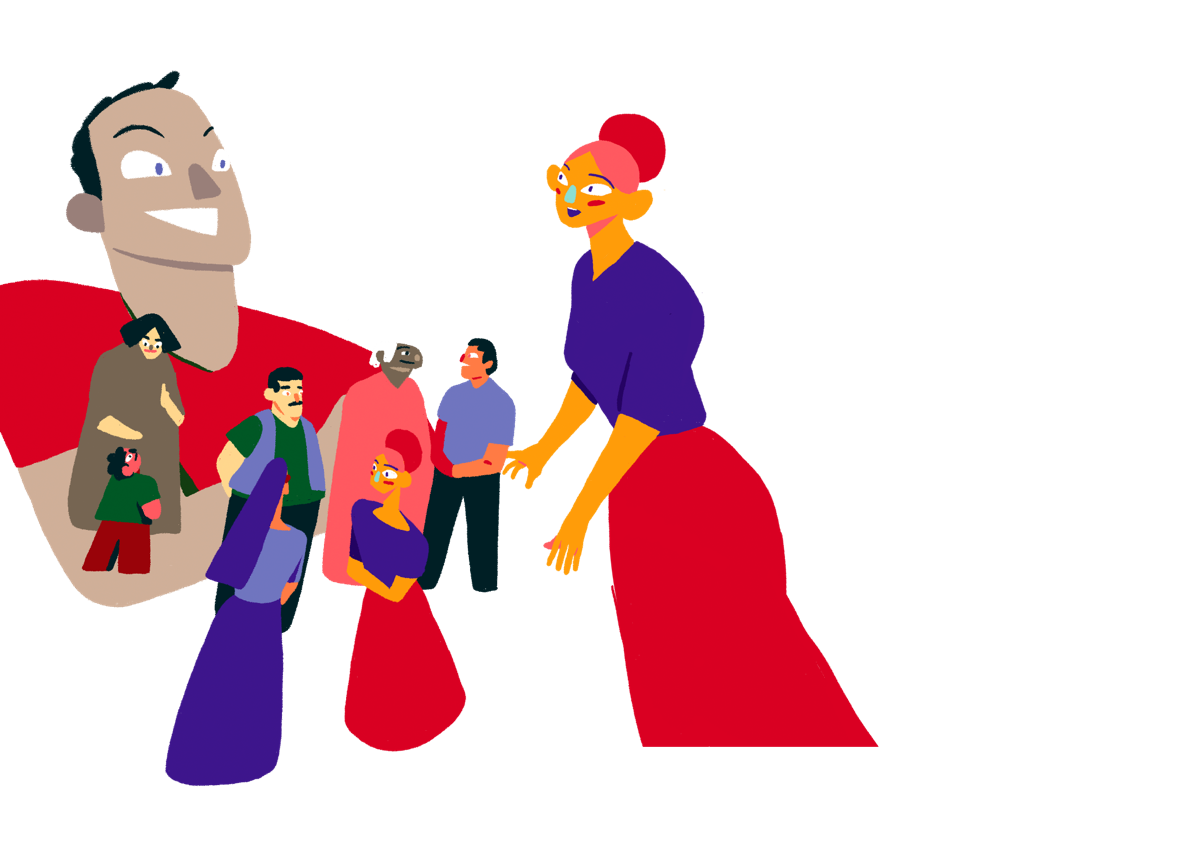 11
ENCERRAMENTO
PARABÉNS PARA TODOS(AS)!
[Speaker Notes: INSTRUÇÕES PARA O FACILITADOR
Duração: 5 - 10 min.

Agradecer a atenção aos participantes

Felicitar aos participantes pela conclusão da formação
Reconhecendo que não é fácil uma formação desta natureza
Parabenizar a abertura para aprender coisas novas e discutir abertamente as questões

2. Solicitar o Oficial mais alto da organização para encerrar a formação
Deve haver o envolvimento de uma pessoa de alto nível dentro da organização (de preferência, quem presidiu a abertura da formação), a qual deverá verbalizar o compromisso institucional da organização com a PEAAS
Esta mesma pessoa deve ter assistido a toda a formação, de forma a demonstrar esse compromisso institucional.
Palvaras de encerramento devem focar no compromisso individual e institucional sobre a PEAAS e reitrar que a organização quer receber denúncias quando pertinente e irá tomar as ações relevantes com seriedade]